CBH environmental and labsafety group meeting
2019-02-06
Safety information
Escape routes – safety stairs in each end of the corridor
Assembly-point –Roslagstullsbacken 21, at the busstop
In case of emergency call 112
Presentation
Secretary for the meeting.
CBH Intranet https://intra.kth.se/cbh/miljoarbete/miljoorganisationen-vid-cbh-skolan-1.817335
Agenda
Presentation
Purpose of this meeting
Follow up from last meeting
Status actions environmental goals CBH 
Information from the management 
Nonconformities and suggestions for improvement
Information from the internal audit
Other questions
Next meeting
External factors, demands and expectations from stakeholders
Leadership and their commitment
Vision, sustainability Policy, roles, responsibility and authority
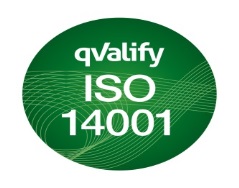 Overall Objectives
Plan
Risk and opportunities
Significant environmental aspects
Laws and other requirements
Goals and actions
Improvements
Deviations
Corrective action
Constant improvement
Mission or Camp life-cycle
Evaluation environmental performance
Monitoring 
Measurement
Evaluation
Internal revision 
Management review
Support and activities
Resources 
Competence and awareness
Communication
Documentation
Processes
Purpose of this meeting/ group
Have regular meetings regarding environmental work.
Communicate environmental work to the department's employees.
Communicate issues and suggestions for improvements from operations to environmental representatives
Report the status of the environmental workat the workplace to environmental representatives.
Contribute with the department's specific information to the environmental management system routines.
Contribute to the work on drafting proposals, as well as following up the CBH School's environmental objectives.
The group will three times this spring.
Follow up from last meeting
New routine
CMR – the investigation document should be sent to infrastruktur@cbh.kth.se – this start later during the spring when all documentation has been updated.
Anything else?
Status actions environmental goals CBH
No news
Information management
Information ledningensuppföljning
No information regarding when, participant will be the management group.
[Speaker Notes: Vi kommer att lyfta samtliga frågor som gäller för miljöarbetetpå skolan.]
Nonconformities and suggestions for improvement
Nothing to report from CBH
Anything from the departments?
Information from the internal audit
Finalised report from Per Wehlin, Nadia Arman 

0 deviations and 4 suggestions for improvement.

Positive observations
An important part of the school's theme is sustainability, which means that this part of the education.
The school has a good newsletter that comes out every two weeks, both in Swedish and English.
[Speaker Notes: Berätta om vad vi gjorde under dagen och hur nöjda de var att vi kunde visa att detta kommer ner I verksamheten.]
Information from the internal audit
Control over chemicals is good (routines, Klara). This applies in particular to the bar code system used to control chemicals.
The Department of Protein Science has good awareness of sustainability issues and good courses on these issues.
Video / telephone conferences are possible to use to reduce travel.
[Speaker Notes: Berätta om vad vi gjorde under dagen och hur nöjda de var att vi kunde visa att detta kommer ner I verksamheten.]
Information from the internal audit
RecruitmentThe school has a process to include sustainability aspects in the recruitment of academic staff.When hiring T / A staff, sustainability is included in the introduction course for new employees.
[Speaker Notes: Berätta om vad vi gjorde under dagen och hur nöjda de var att vi kunde visa att detta kommer ner I verksamheten.]
Information from the internal audit
EducationProgram coordinators (PA) and basic education managers (GA) have work meetings to develop the teachers in sustainable development and discuss further development of the courses each year, where a program-responsible student also participates. 

There is also a PA network where sustainability courses are discussed.
According to the school's development plan, the UN's global sustainability goals should be part of KTH's environmental and sustainability work linked to KTH's mission.
Information from the internal audit
ResearchAccording to the Higher Education Ordinance (1993: 100), in the general learning outcomes, it is explained that all doctoral degrees must, after graduation, contribute to sustainable development. This means that all doctoral student work at the school is aimed at a sustainable society. The research manager believes that in this learning goal there is some uncertainty, as it is unclear when the knowledge should be obtained.However, research training is governed financially by external parties, which means that it can be more difficult for CBH to steer the connection to sustainable development in the same way as the school does on basic education.
[Speaker Notes: Berätta om vad vi gjorde under dagen och hur nöjda de var att vi kunde visa att detta kommer ner I verksamheten.]
Information from the internal audit
[Speaker Notes: Berätta om vad vi gjorde under dagen och hur nöjda de var att vi kunde visa att detta kommer ner I verksamheten.]
Other questions?
Suggestions
Next meeting
We, April 3, 13.30-15.30 at Campus Valhallavägen
Teknikringen 28, Treesearch